Sermon

Jeff Smelser
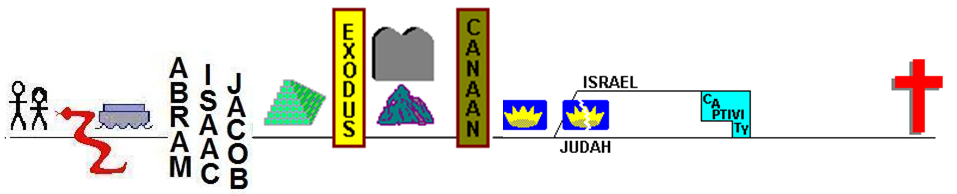 Moses Permitted You to Divorce Your Wives
From the Beginning
But I Say
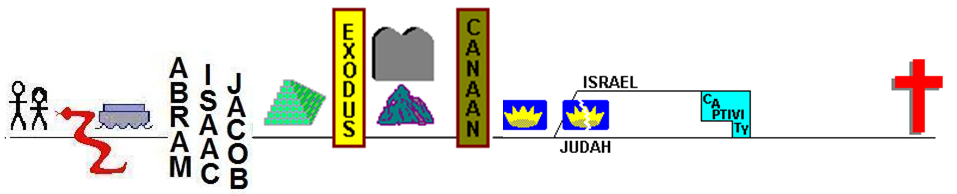 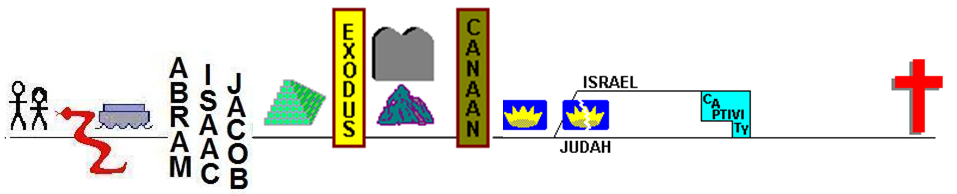 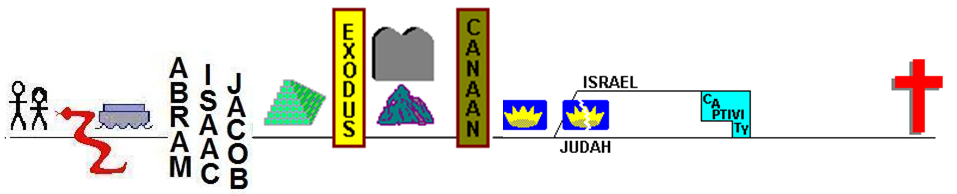 24 For this reason a man shall leave his father and his mother, and be joined to his wife; and they shall become one flesh.
Moses Permitted You to Divorce Your Wives
From the Beginning
But I Say
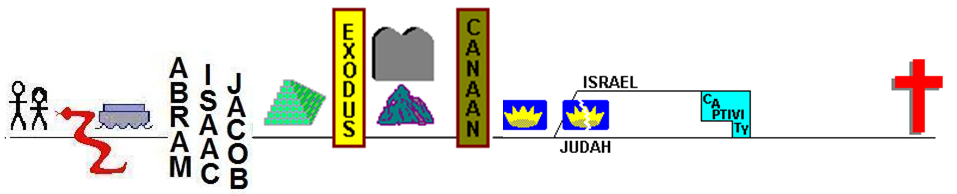 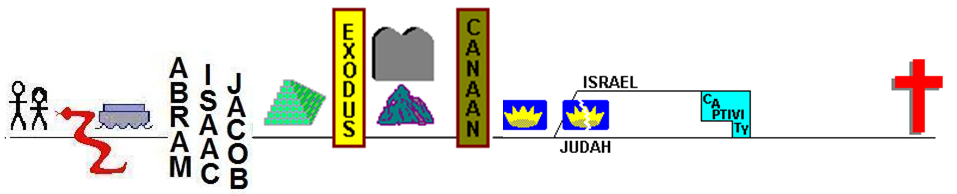 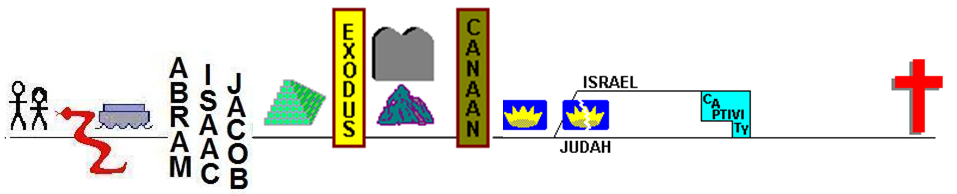 When a man takes a wife and marries her, and it happens, if she finds no favor in his eyes because he has found some indecency in her, that he writes her a certificate of divorce, puts it in her hand, and sends her away from his house, and she leaves his house and goes and becomes another man’s wife, and the latter husband turns against her, writes her a certificate of divorce and puts it in her hand, and sends her away from his house, or if the latter husband who took her to be his wife dies,
then her former husband who sent her away is not allowed to take her again to be his wife, after she has been defiled…
Moses Permitted You to Divorce Your Wives
From the Beginning
But I Say
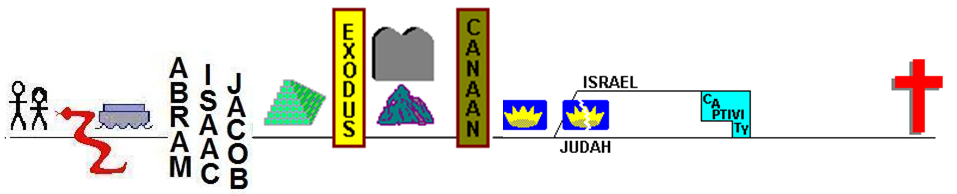 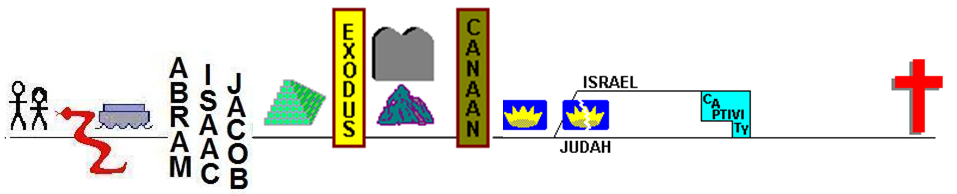 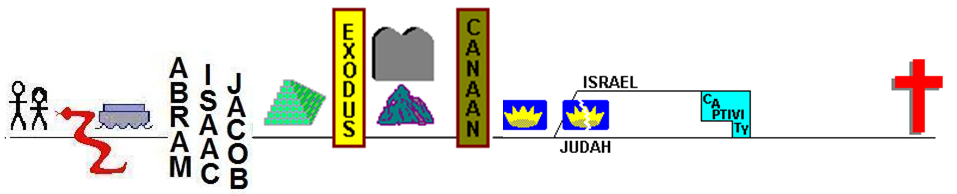 When a man takes a wife and marries her, and it happens, if she finds no favor in his eyes because he has found some indecency in her, that he writes her a certificate of divorce, puts it in her hand, and sends her away from his house, and she leaves his house and goes and becomes another man’s wife, and the latter husband turns against her, writes her a certificate of divorce and puts it in her hand, and sends her away from his house, or if the latter husband who took her to be his wife dies,
then her former husband who sent her away is not allowed to take her again to be his wife, after she has been defiled…
Moses Permitted You to Divorce Your Wives
From the Beginning
But I Say
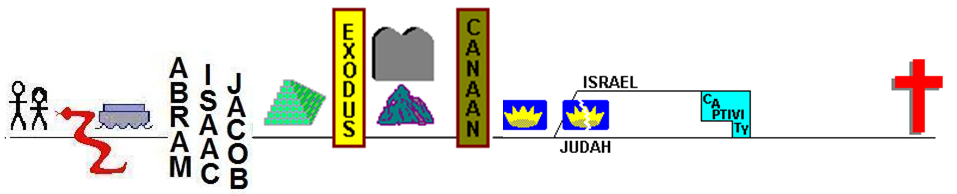 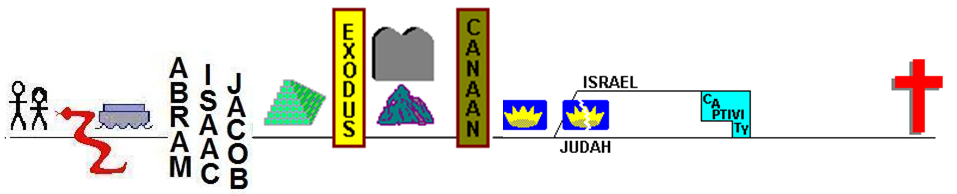 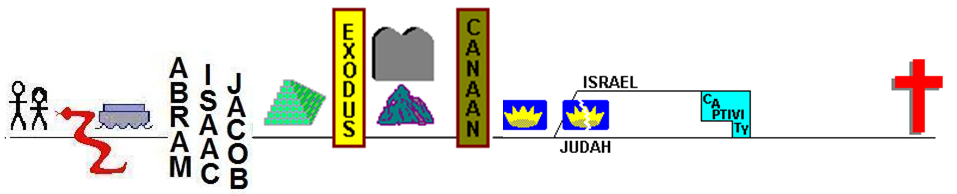 When a man takes a wife and marries her, and it happens, if she finds no favor in his eyes because he has found some indecency in her, that he writes her a certificate of divorce, puts it in her hand, and sends her away from his house, and she leaves his house and goes and becomes another man’s wife, and the latter husband turns against her, writes her a certificate of divorce and puts it in her hand, and sends her away from his house, or if the latter husband who took her to be his wife dies,
then her former husband who sent her away is not allowed to take her again to be his wife, after she has been defiled…
The Cirumstance
The Command
Moses Permitted You to Divorce Your Wives
From the Beginning
But I Say
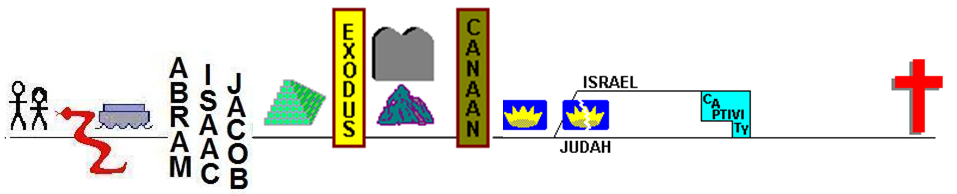 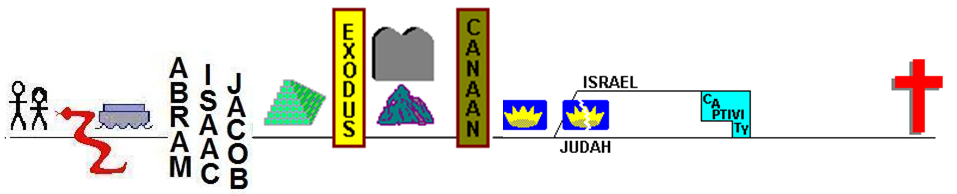 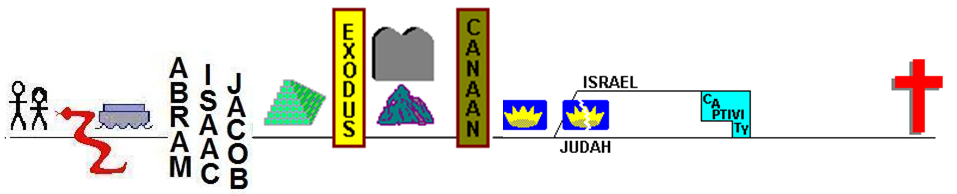 3 Some Pharisees came to Jesus, testing Him and asking, “Is it lawful for a man to divorce his wife for any reason at all?”
Moses Permitted You to Divorce Your Wives
From the Beginning
But I Say
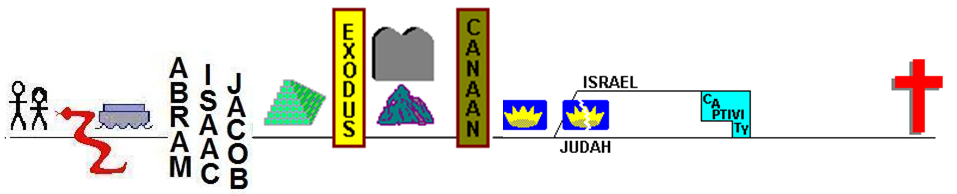 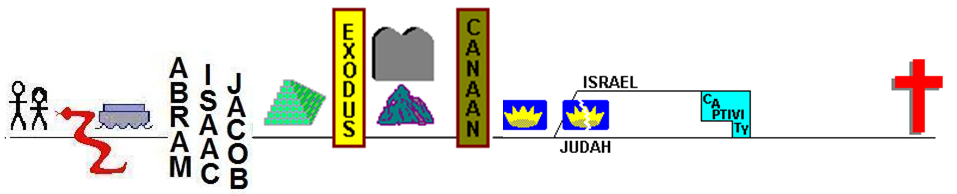 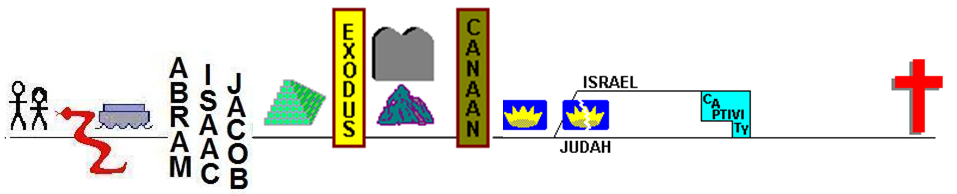 4 And He answered and said, “Have you not read that He who created them from the beginning made them male and female, 5 and said, ‘For this reason a man shall leave his father and his mother and be joined to his wife, and the two shall become one flesh’?
Moses Permitted You to Divorce Your Wives
From the Beginning
But I Say
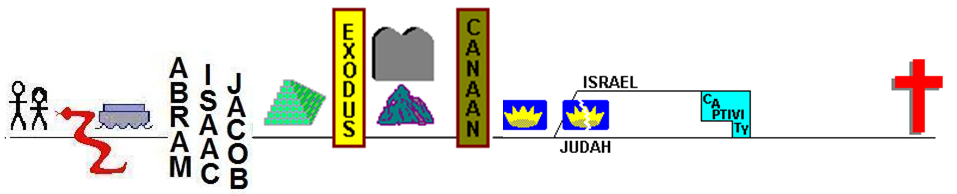 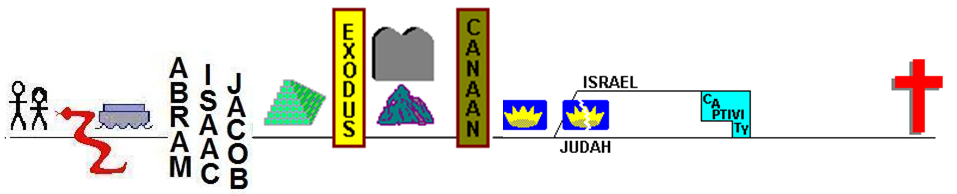 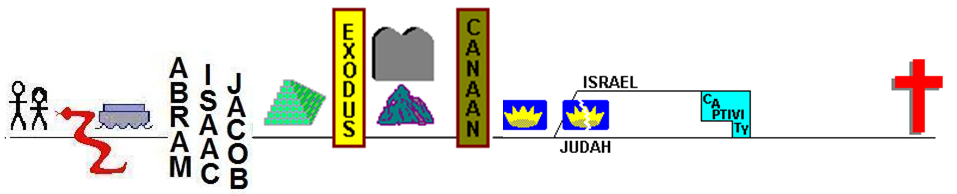 6 So they are no longer two, but one flesh. Therefore, what God has joined together, no person is to separate.”
Moses Permitted You to Divorce Your Wives
From the Beginning
But I Say
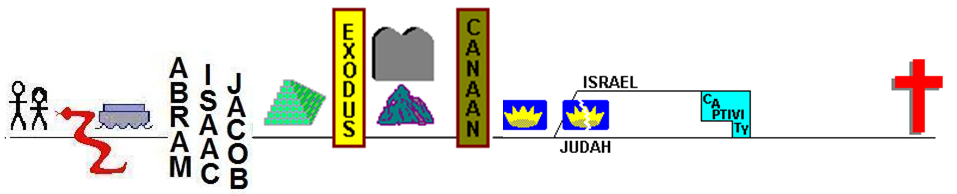 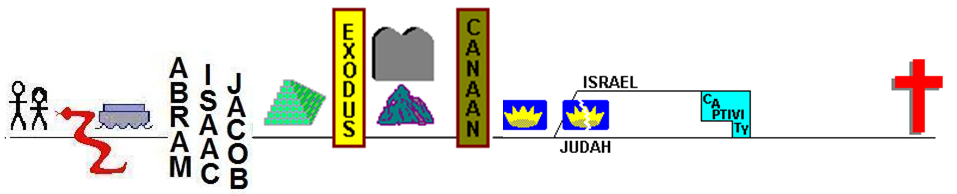 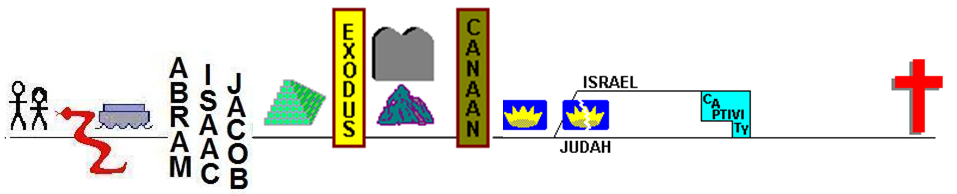 7 They said to Him, “Why, then, did Moses command to give her a certificate of divorce and send her away?” 8 He said to them, “Because of your hardness of heart Moses permitted you to divorce your wives…
Moses Permitted You to Divorce Your Wives
From the Beginning
But I Say
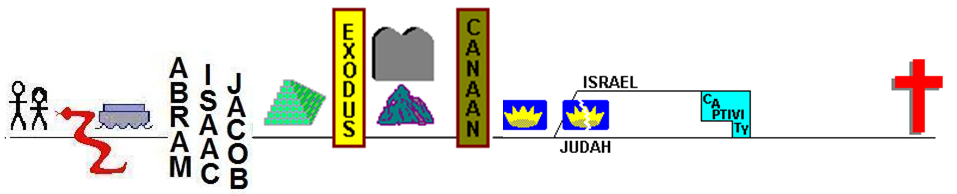 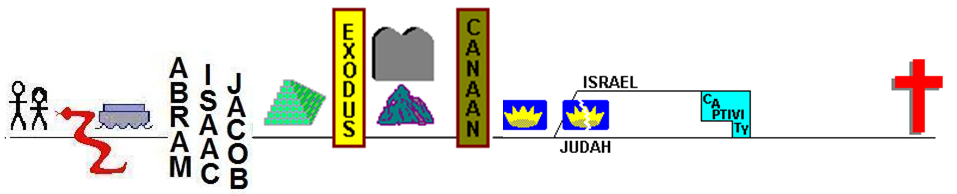 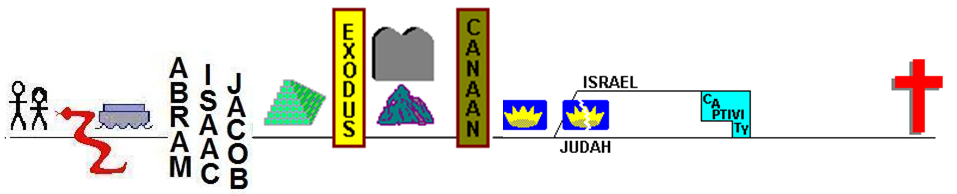 7 They said to Him, “Why, then, did Moses command to give her a certificate of divorce and send her away?” 8 He said to them, “Because of your hardness of heart Moses permitted you to divorce your wives; but from the beginning it has not been this way
Moses Permitted You to Divorce Your Wives
From the Beginning
But I Say
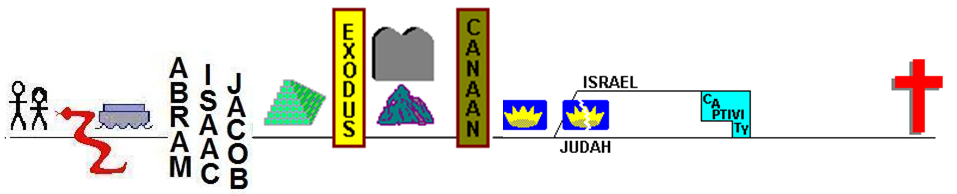 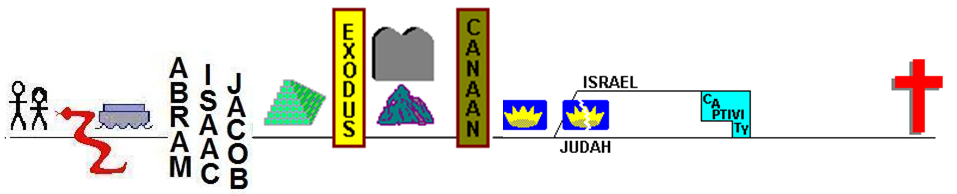 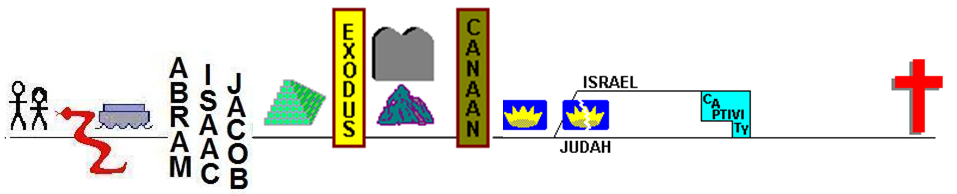 7 They said to Him, “Why, then, did Moses command to give her a certificate of divorce and send her away?” 8 He said to them, “Because of your hardness of heart Moses permitted you to divorce your wives; but from the beginning it has not been this way
In the Wilderness

Ezekiel 3:7
The entire house of Israel certainly is stubborn and obstinate.

Compare multiple wives
Moses Permitted You to Divorce Your Wives
From the Beginning
But I Say
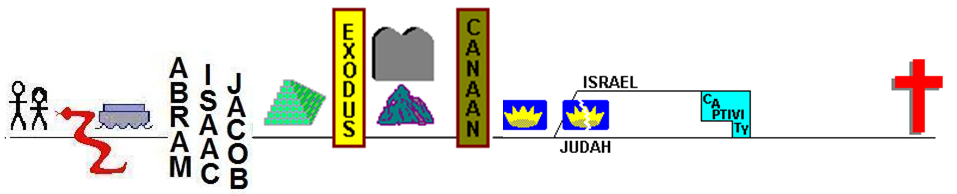 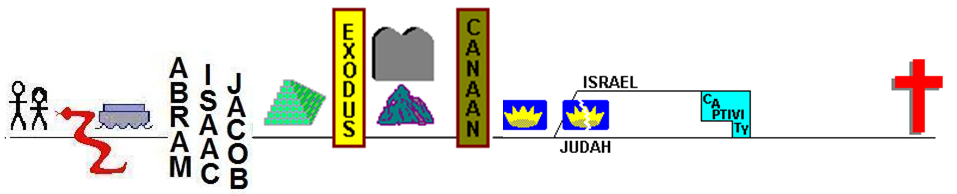 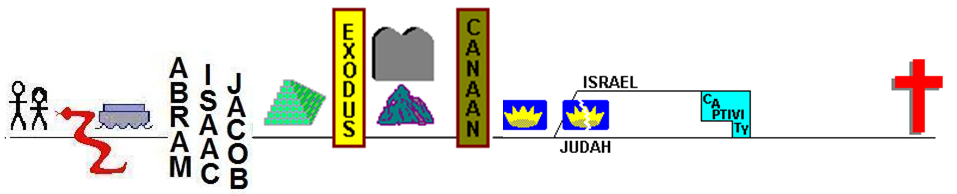 7 They said to Him, “Why, then, did Moses command to give her a certificate of divorce and send her away?” 8 He said to them, “Because of your hardness of heart Moses permitted you to divorce your wives; but from the beginning it has not been this way
Moses Permitted You to Divorce Your Wives
From the Beginning
But I Say
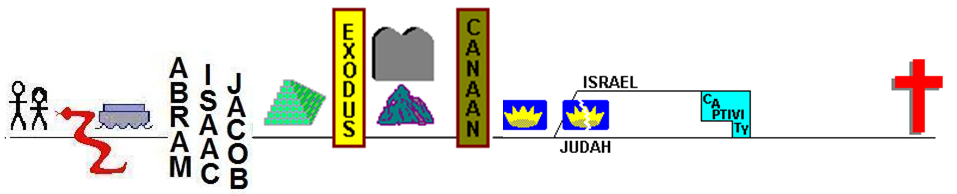 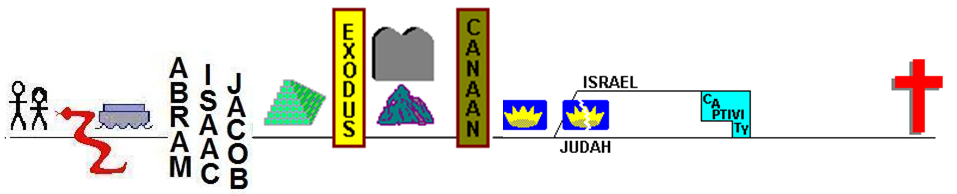 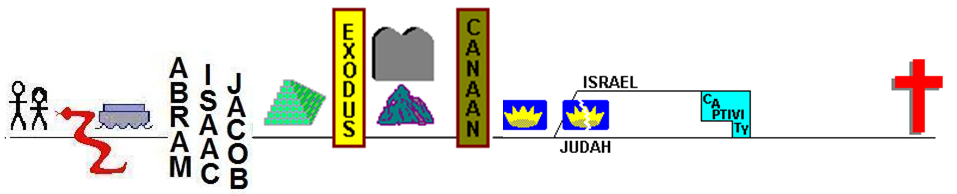 When a man takes a wife and marries her, and it happens, if she finds no favor in his eyes because he has found some indecency in her, that he writes her a certificate of divorce, puts it in her hand, and sends her away from his house, and she leaves his house and goes and becomes another man’s wife, and the latter husband turns against her, writes her a certificate of divorce and puts it in her hand, and sends her away from his house, or if the latter husband who took her to be his wife dies,
then her former husband who sent her away is not allowed to take her again to be his wife, after she has been defiled…
The Cirumstance
The Command
Moses Permitted You to Divorce Your Wives
From the Beginning
But I Say
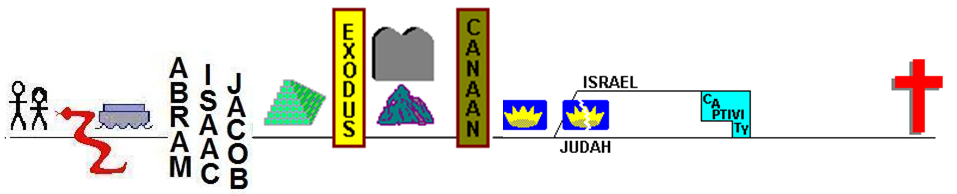 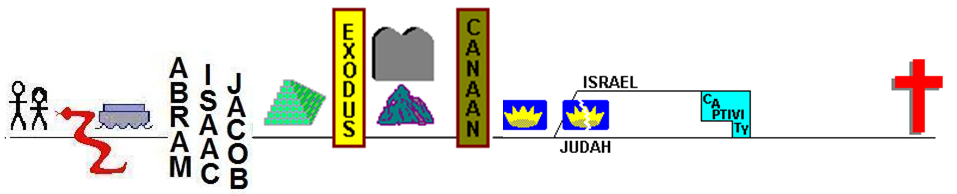 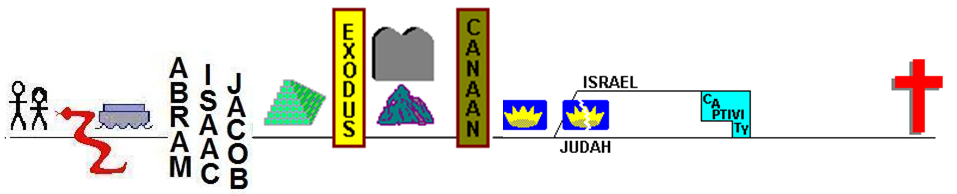 When a man takes a wife and marries her, and it happens, if she finds no favor in his eyes because he has found some indecency in her, that he writes her a certificate of divorce, puts it in her hand, and sends her away from his house, and she leaves his house and goes and becomes another man’s wife, and the latter husband turns against her, writes her a certificate of divorce and puts it in her hand, and sends her away from his house, or if the latter husband who took her to be his wife dies,
then her former husband who sent her away is not allowed to take her again to be his wife, after she has been defiled…
The Cirumstance
The Command
Moses Permitted You to Divorce Your Wives
From the Beginning
But I Say
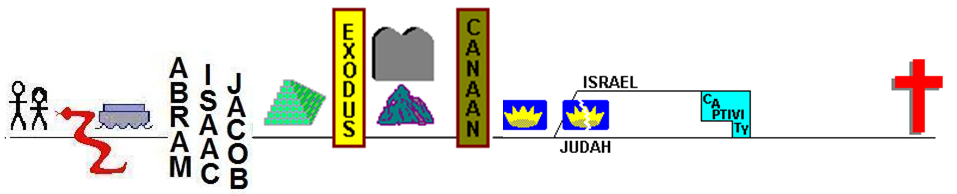 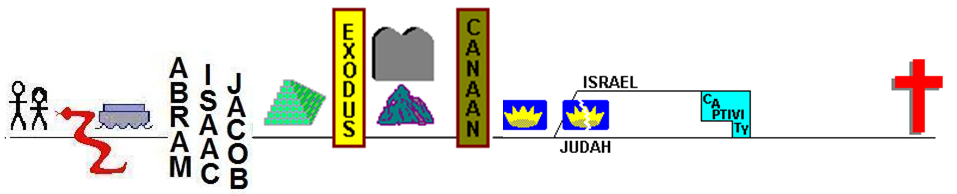 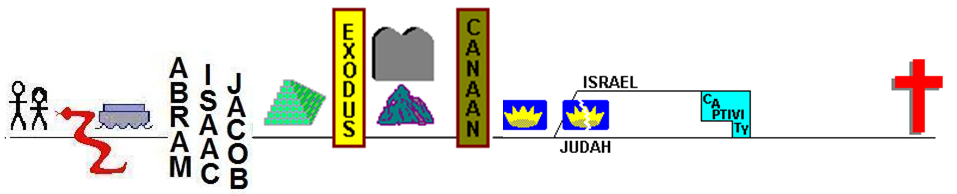 7 They said to Him, “Why, then, did Moses command to give her a certificate of divorce and send her away?” 8 He said to them, “Because of your hardness of heart Moses permitted you to divorce your wives; but from the beginning it has not been this way
Moses Permitted You to Divorce Your Wives
From the Beginning
But I Say
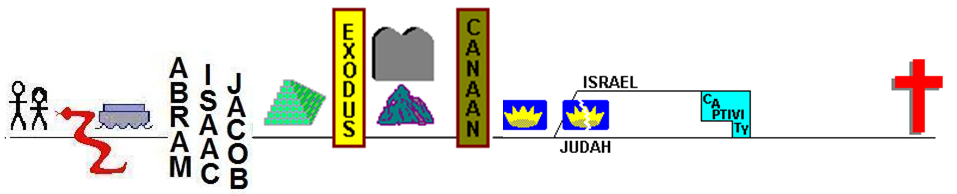 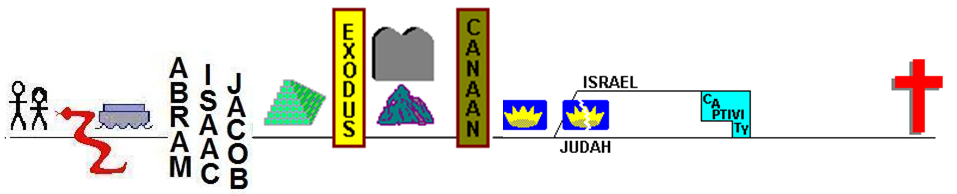 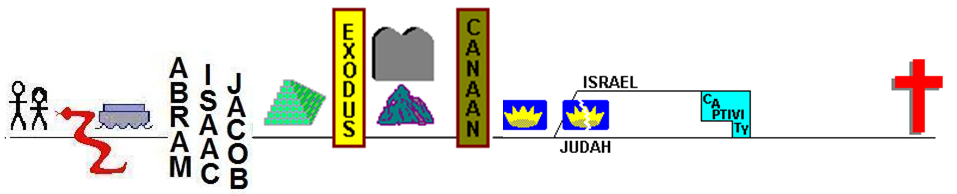 9 And I say to you, whoever divorces his wife, except for sexual immorality, and marries another woman commits adultery.”
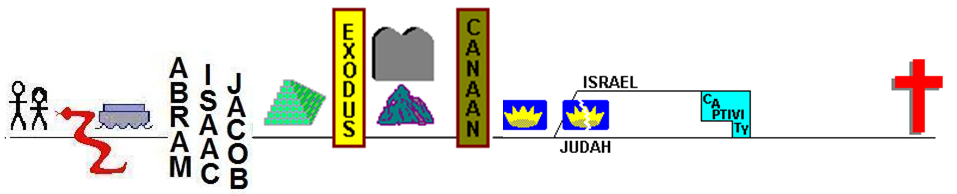 Matthew 5 20 “For I say to you that unless your righteousness far surpasses that of the scribes and Pharisees, you will not enter the kingdom of heaven.
Popular Standard of Righteousness
21 “You have heard that the ancients were told, ‘You shall not murder,’ and ‘Whoever commits murder shall be answerable to the court.’
22 But I say to you that everyone who is angry with his brother…
Jesus’ Standard
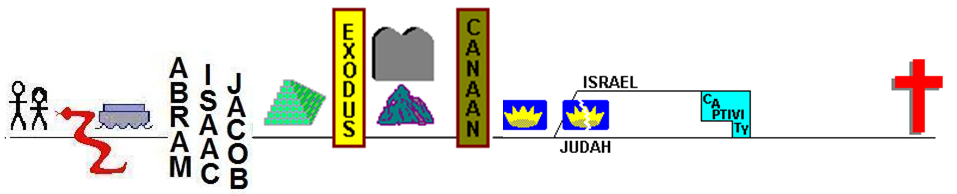 Matthew 5 20 “For I say to you that unless your righteousness far surpasses that of the scribes and Pharisees, you will not enter the kingdom of heaven.
Popular Standard of Righteousness
27 “You have heard that it was said, ‘You shall not commit adultery’;
28 but I say to you that everyone who looks at a woman with lust for her has already committed adultery with her in his heart.
Jesus’ Standard
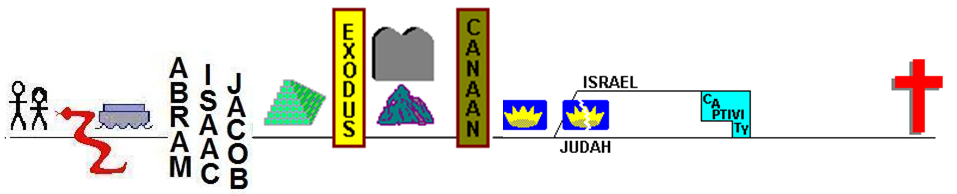 Matthew 5 20 “For I say to you that unless your righteousness far surpasses that of the scribes and Pharisees, you will not enter the kingdom of heaven.
Popular Standard of Righteousness
31 “Now it was said, ‘Whoever sends his wife away is to give her a certificate of divorce’;
32 but I say to you that everyone who divorces his wife, except for the reason of sexual immorality, makes her commit adultery; and whoever marries a divorced woman commits adultery.
Jesus’ Standard
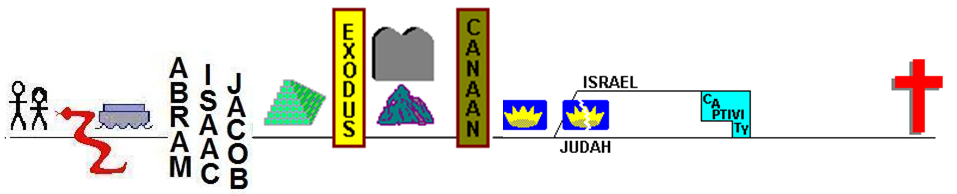 Matthew 5 20 “For I say to you that unless your righteousness far surpasses that of the scribes and Pharisees, you will not enter the kingdom of heaven.
?
Popular Standard of Righteousness
31 “Now it was said, ‘Whoever sends his wife away is to give her a certificate of divorce’;
32 but I say to you that everyone who divorces his wife, except for the reason of sexual immorality, makes her commit adultery; and whoever marries a divorced woman commits adultery.
Jesus’ Standard
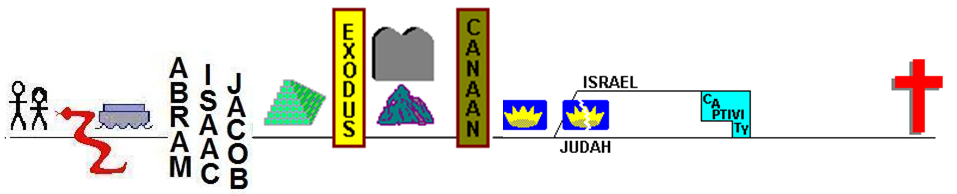 Matthew 5 20 “For I say to you that unless your righteousness far surpasses that of the scribes and Pharisees, you will not enter the kingdom of heaven.
?
Popular Standard of Righteousness
31 “Now it was said, ‘Whoever sends his wife away is to give her a certificate of divorce’;
“He who desires to be divorced from the wife who is living with him for whatsoever cause - and with mortals many such may arise - must certify in writing that he will have no further intercourse with her; for thus will the woman obtain the right to consort with another....”
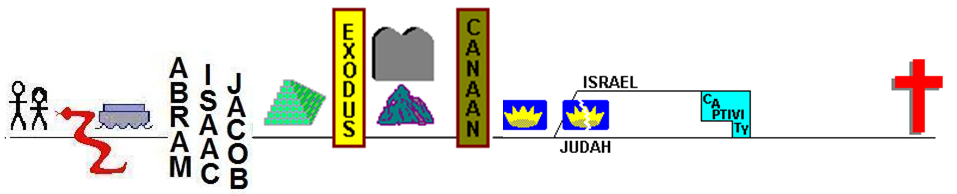 Matthew 5 20 “For I say to you that unless your righteousness far surpasses that of the scribes and Pharisees, you will not enter the kingdom of heaven.
?
Popular Standard of Righteousness
31 “Now it was said, ‘Whoever sends his wife away is to give her a certificate of divorce’;
“The essential formula in the bill of divorce is, ‘Lo, thou art free to marry any man’.”
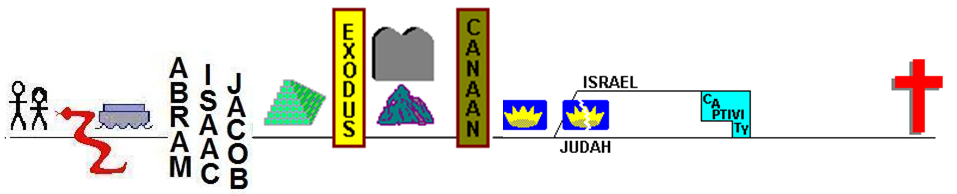 Matthew 5 20 “For I say to you that unless your righteousness far surpasses that of the scribes and Pharisees, you will not enter the kingdom of heaven.
Popular Standard of Righteousness
31 “Now it was said, ‘Whoever sends his wife away is to give her a certificate of divorce’;
32 but I say to you that everyone who divorces his wife, except for the reason of sexual immorality, makes her commit adultery; and whoever marries a divorced woman commits adultery.
Jesus’ Standard
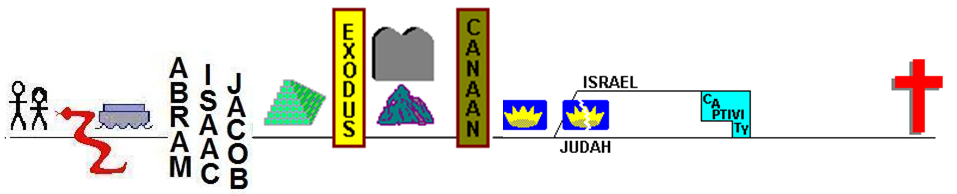 To Whom is Jesus’ Standard Applicable Today?
Just those who choose to submit to God’s will?
Was he talking to disciples in Matthew 19?
Acts 17:30-31